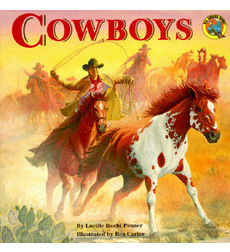 2nd Grade Text Talk
Unit 2
Part 1
Read ½ of the book- stop after reading about the cowboy’s clothes.
I can make real-life connections to new words.
L.2.5.a
[Speaker Notes: Goal- 
Students need to engage with the goal-  read it, repeat it, write it, etc.]
Tell your partner about a new word you learned last week.
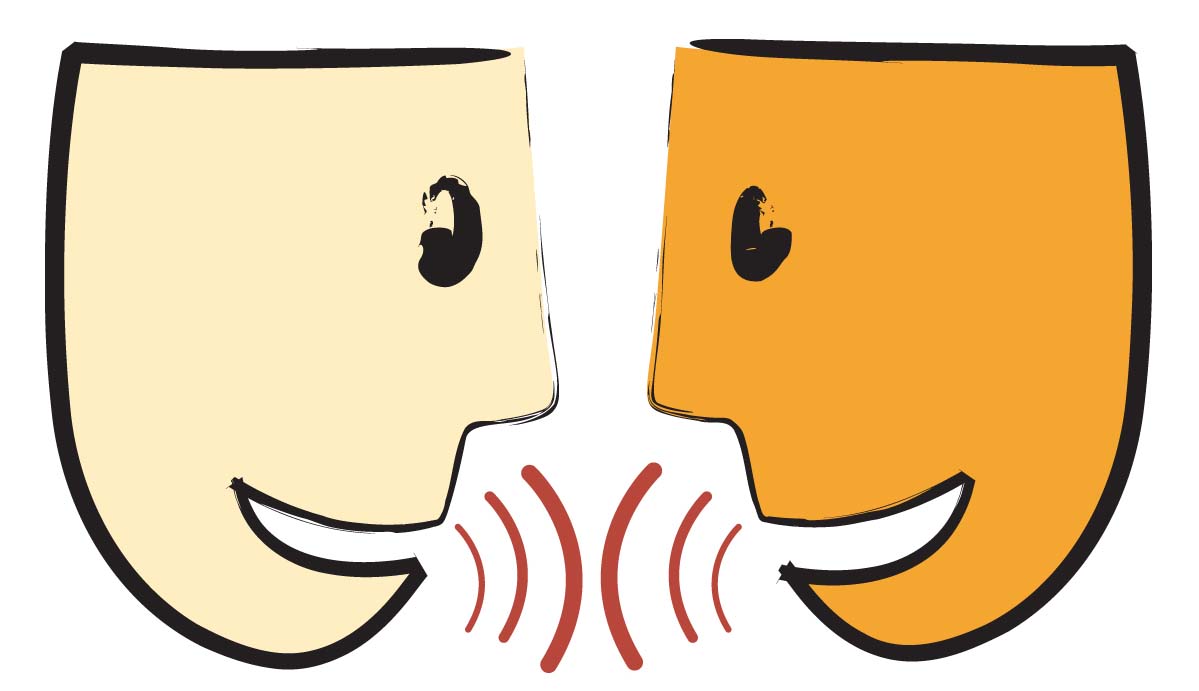 [Speaker Notes: Access Prior Knowledge- (APK)
Turn and Talk]
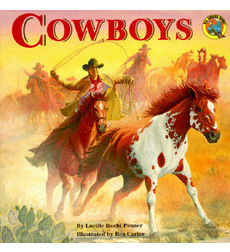 [Speaker Notes: New Information-
Read the book- provide a brief explanation of any words that may be new or unfamiliar to the students.]
plains
[Speaker Notes: Contextualize the word- Find it in the text
Say the word together]
plains
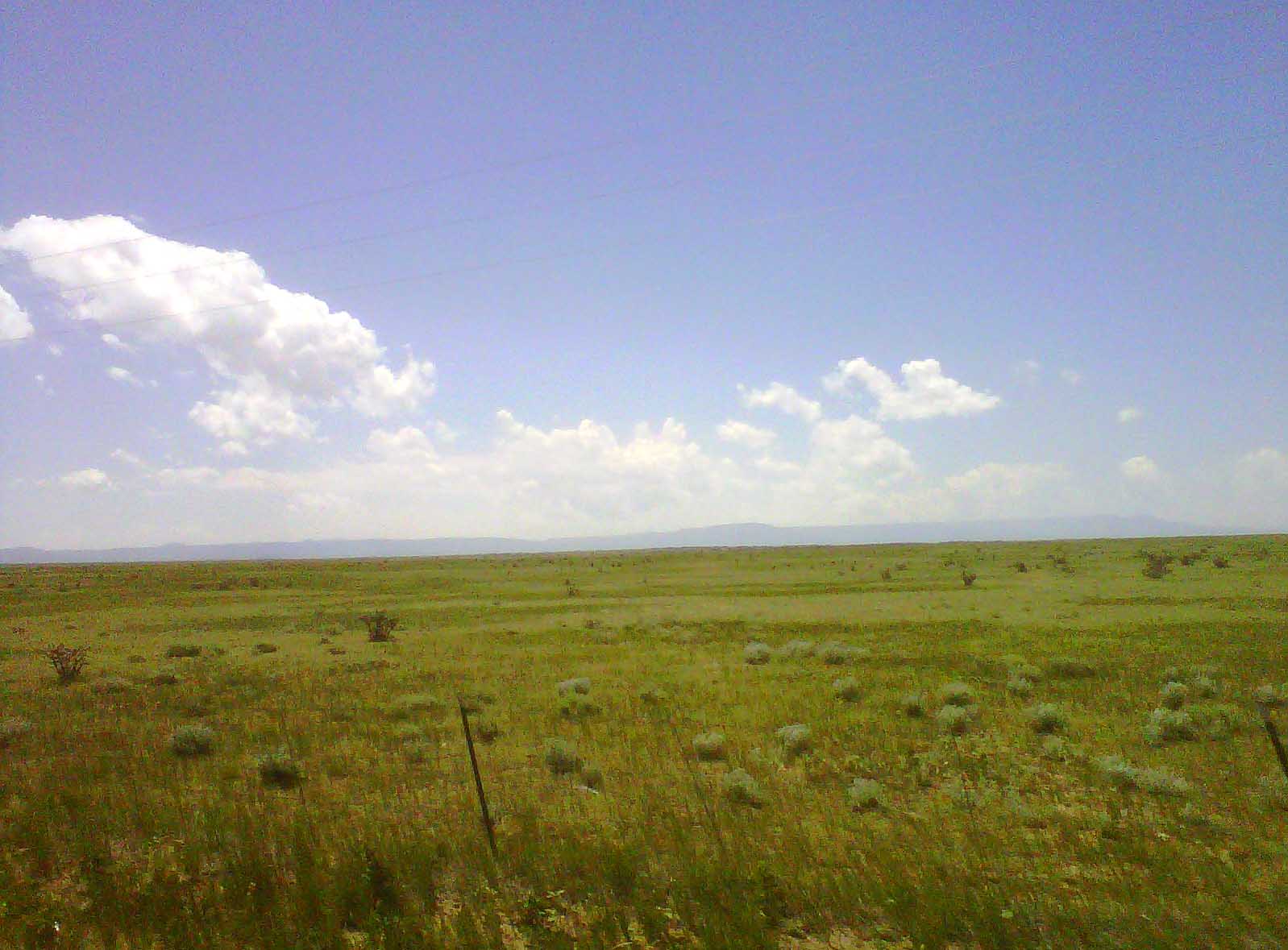 large open area of land
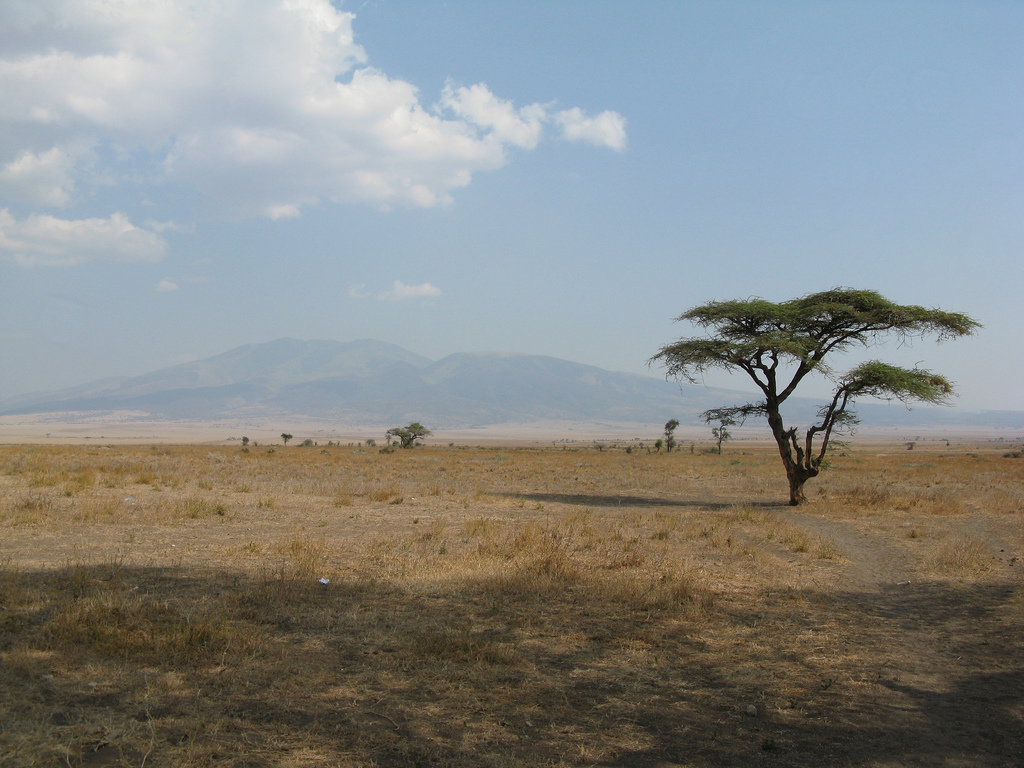 [Speaker Notes: Give student friendly definition
Use the word in other contexts]
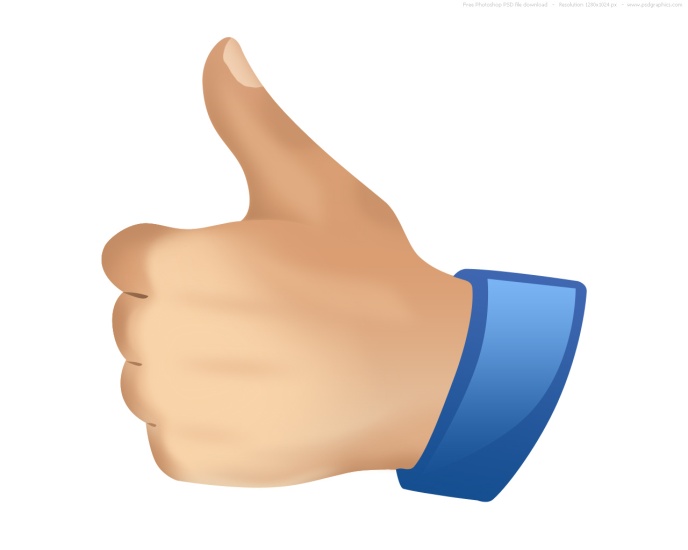 Thumbs up, Thumbs down
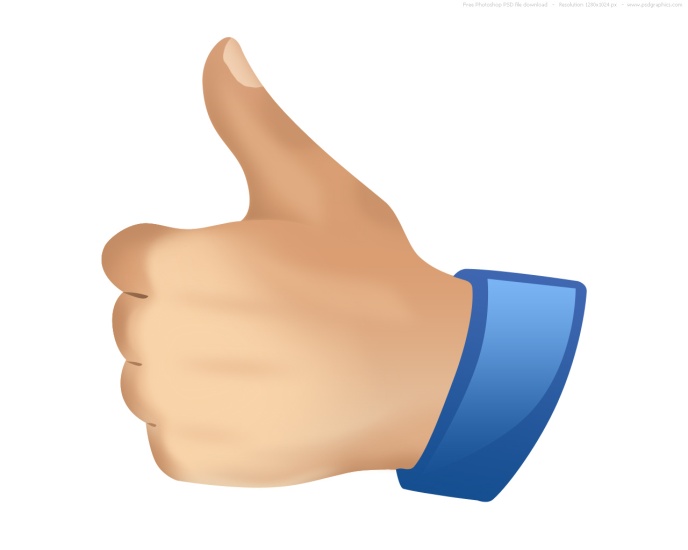 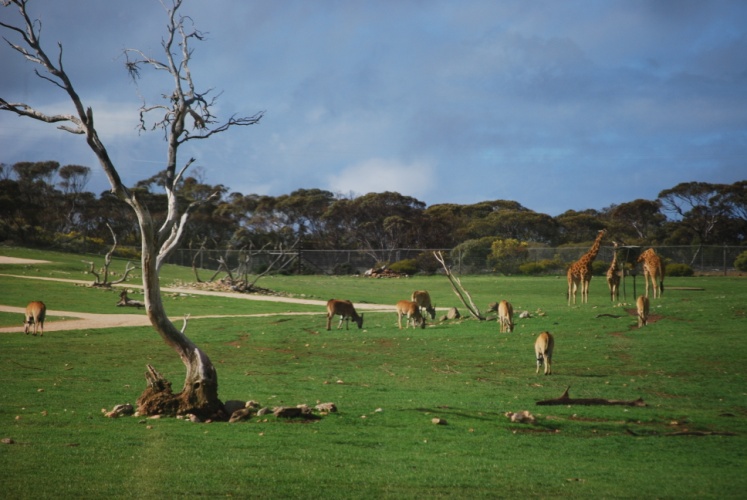 Is this a plain?  (click for pictures)
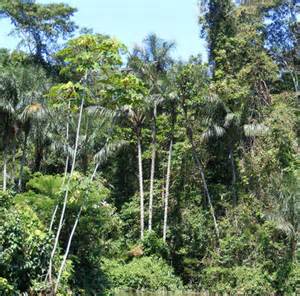 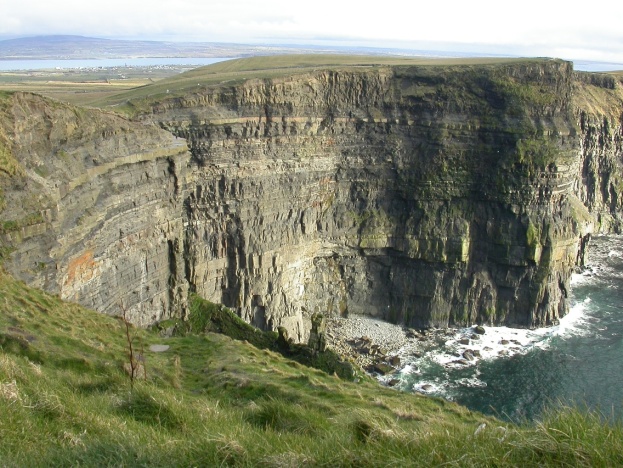 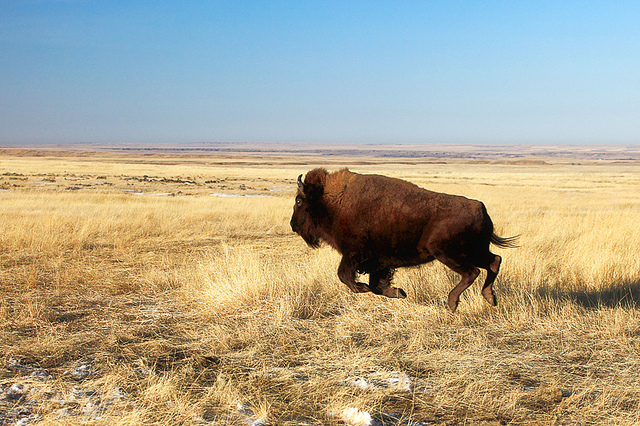 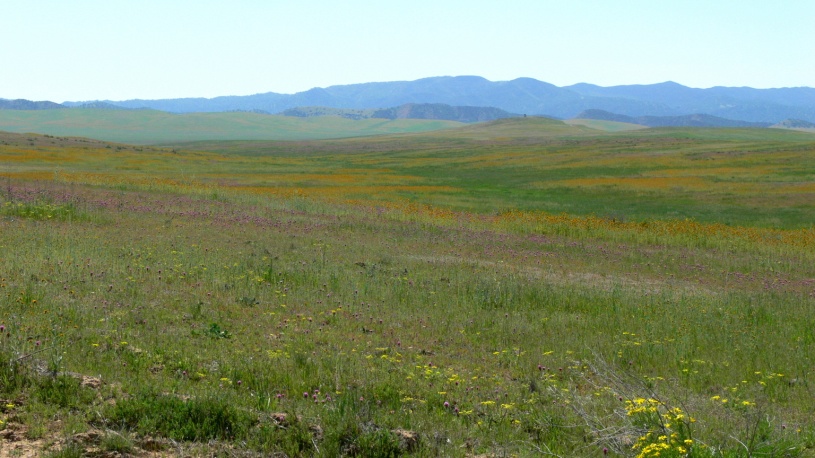 [Speaker Notes: Engage the students with the word]
charge
[Speaker Notes: Contextualize the word- Find it in the text
Say the word together]
charge
to move forward really fast
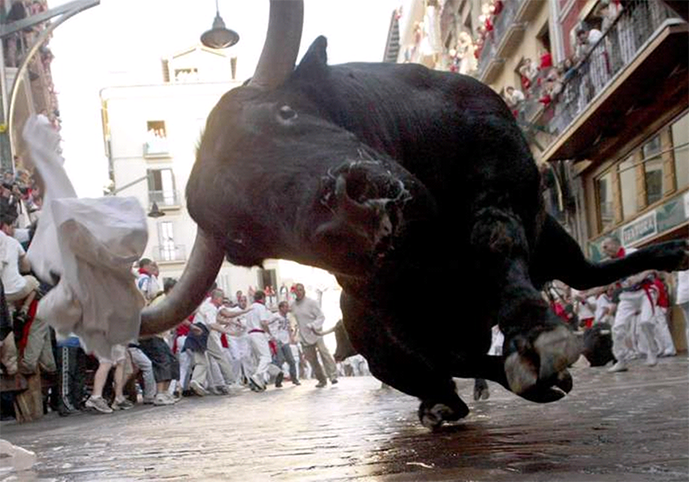 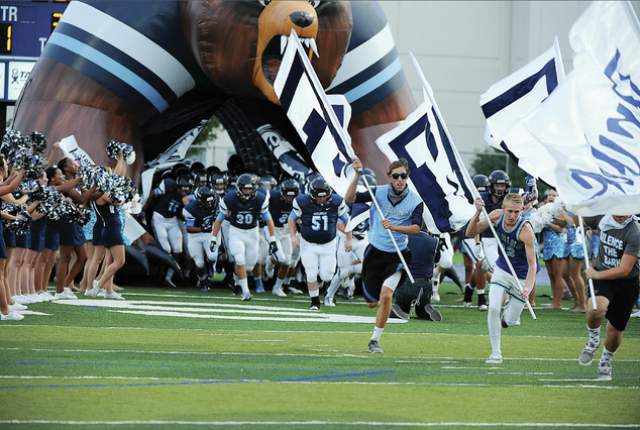 [Speaker Notes: Give student friendly definition
Use the word in other contexts]
Which items could charge?
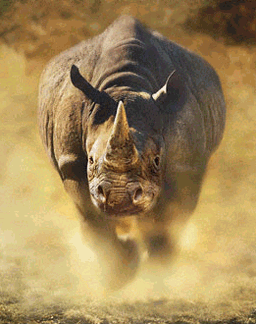 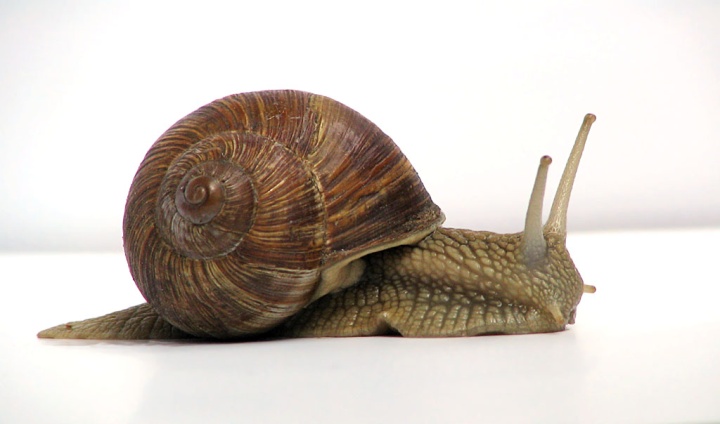 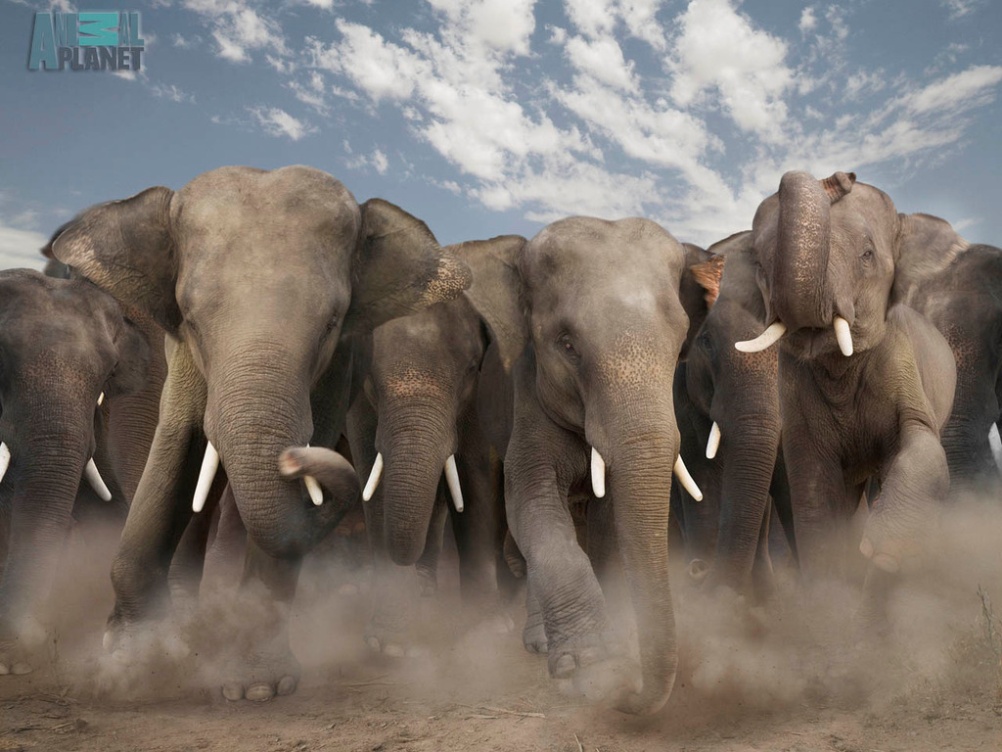 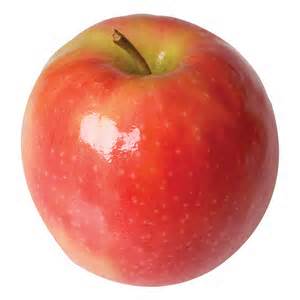 [Speaker Notes: Engage the students with the word]
bellowed
[Speaker Notes: Contextualize the word- Find it in the text
Say the word together]
bellow
(bellowed)
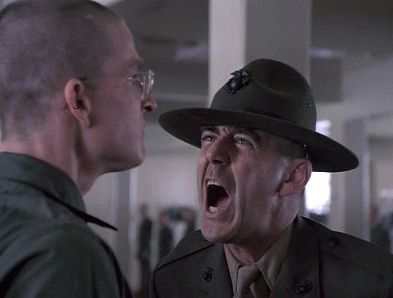 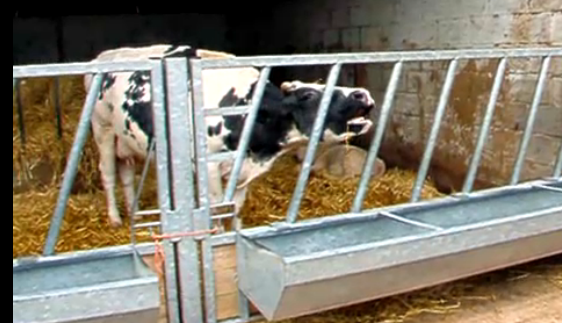 (click to hear a cow bellow)
to shout or make a loud noise
[Speaker Notes: Contextualize the word- Find it in the text
Say the word together]
Can you think of something that could bellow?
[Speaker Notes: Engage the students with the word]
Who can use all 3 words in a sentence?
plains
charge
bellowed
[Speaker Notes: Read all three words and see if you can use them in one sentence.]
Choose one word and complete a Corner Connection sheet.
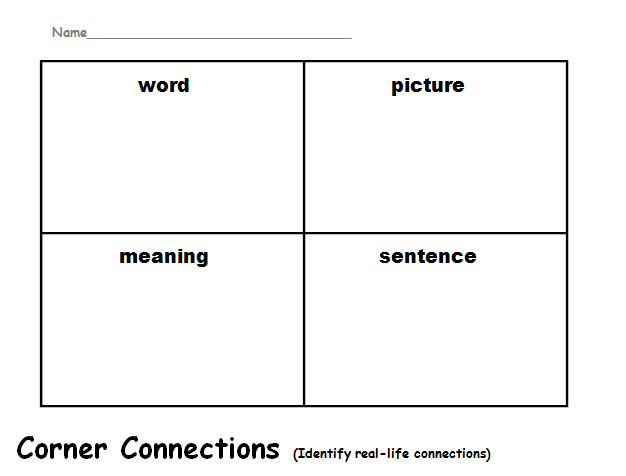 plains
charge
bellowed
[Speaker Notes: Application-
Students need an opportunity to use the words they just learned from the text.]
I can make real-life connections to new words.
[Speaker Notes: Goal- 
Revisit the Goal]
Part 2
Tell your partner about a new word you learned in part 1.
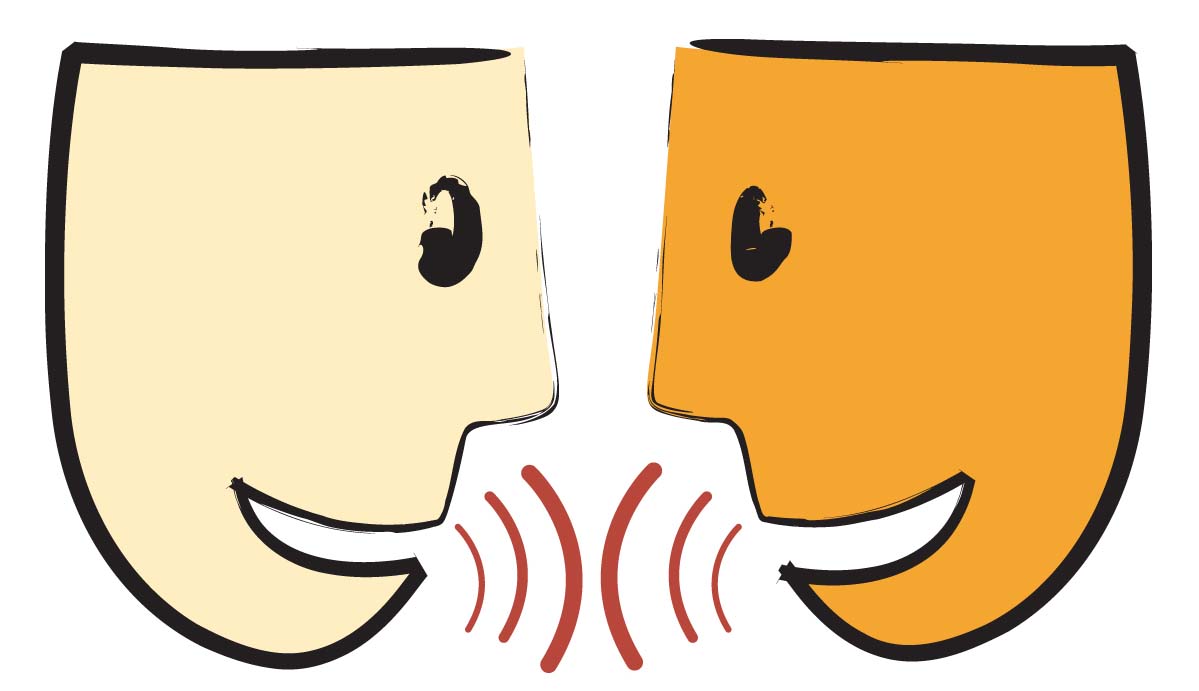 [Speaker Notes: Access Prior Knowledge- (APK)
Turn and Talk]
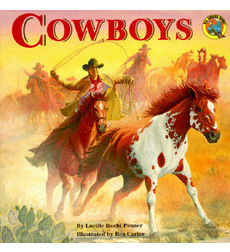 [Speaker Notes: New Information-
Read the book- provide a brief explanation of any words that may be new or unfamiliar to the students.]
I can make real-life connections to new words.
[Speaker Notes: Goal- 
Students need to engage with the goal-  read it, repeat it, write it, etc.]
tramped
[Speaker Notes: Contextualize the word- Find it in the text
Say the word together]
tramped
walking with heavy feet
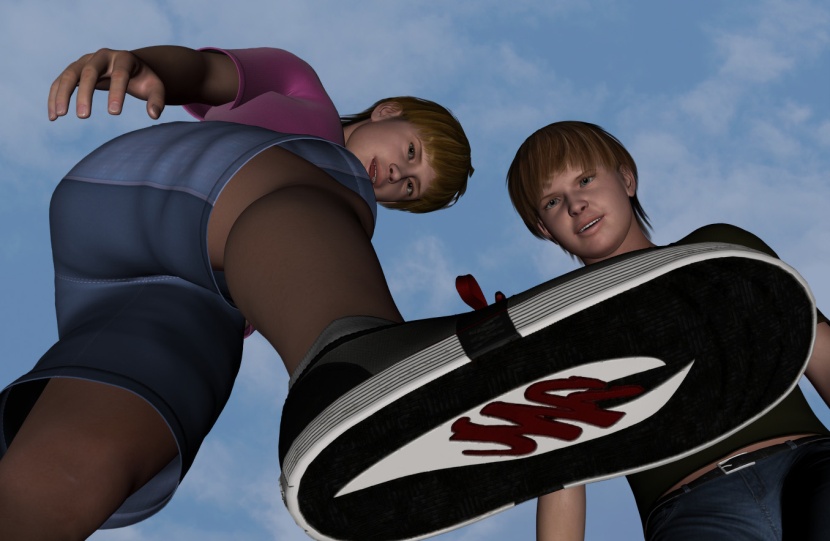 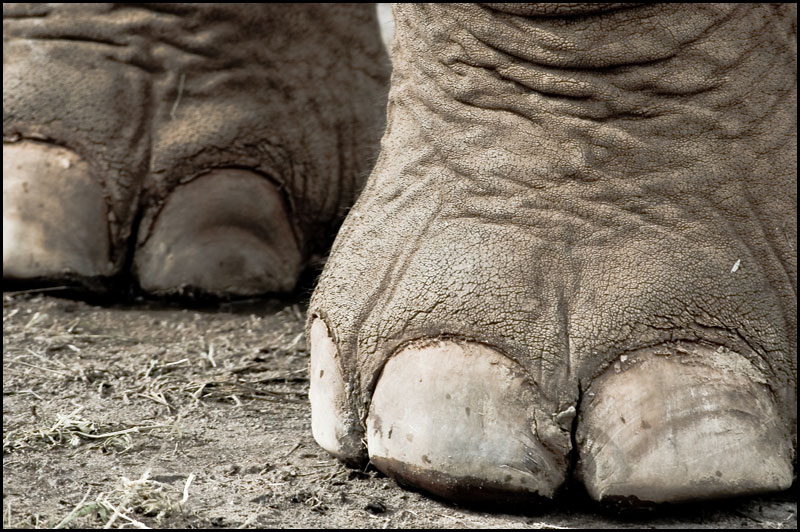 [Speaker Notes: Give student friendly definition
Use the word in other contexts]
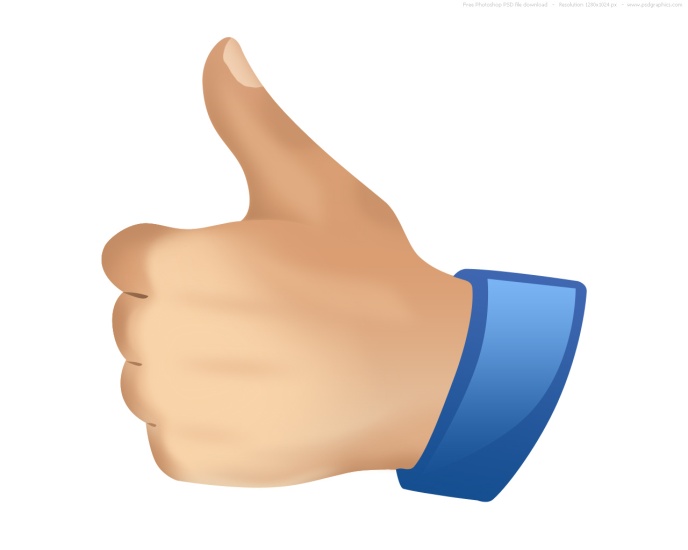 Thumbs up, Thumbs down
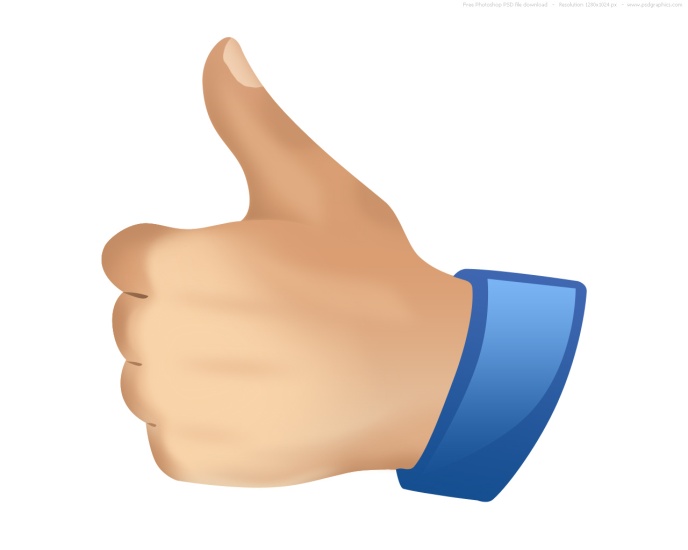 Could this tramp?  (click for pictures)
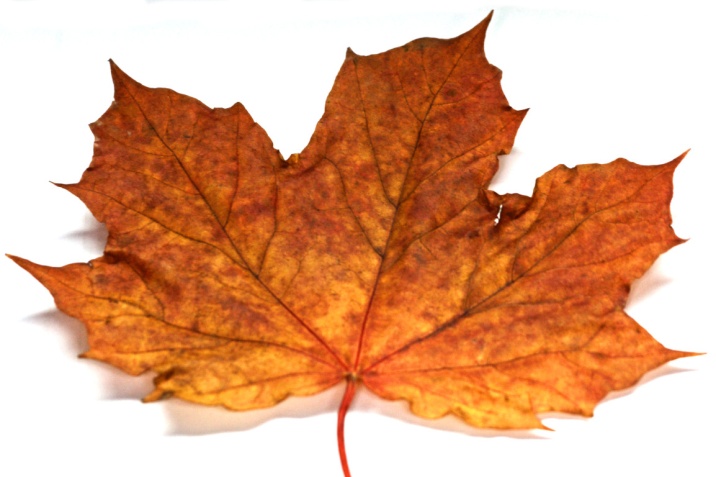 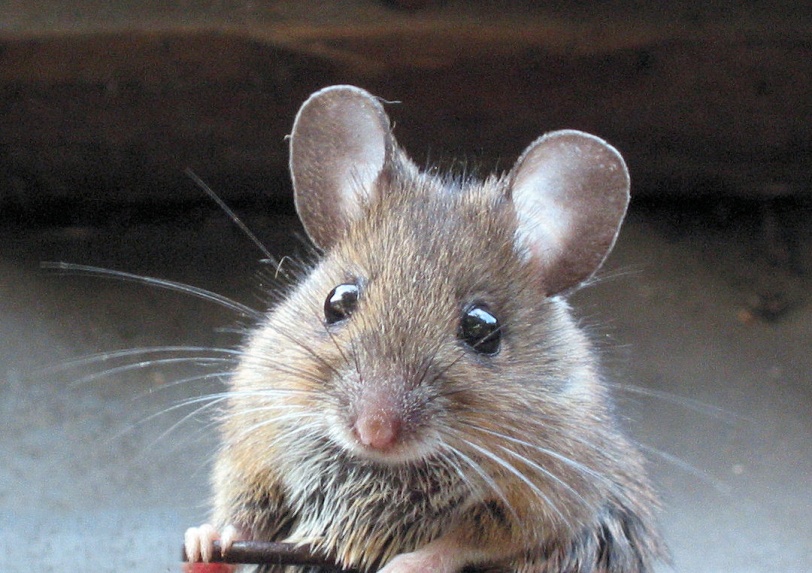 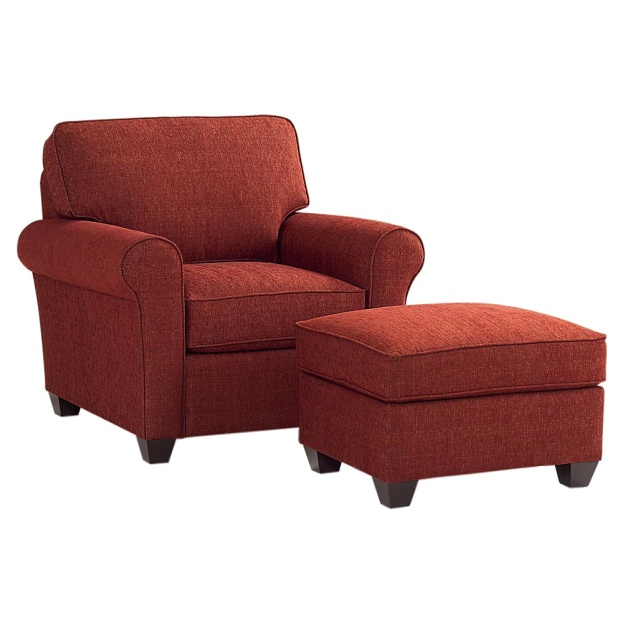 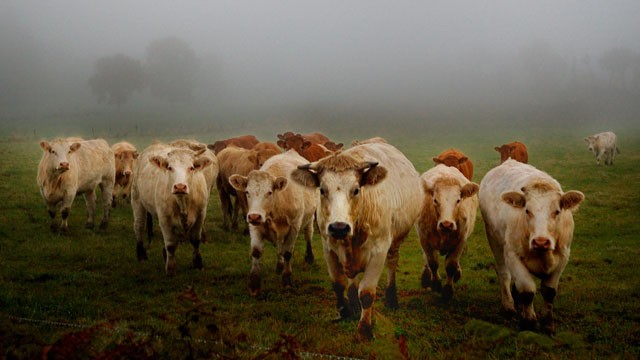 [Speaker Notes: Engage the students with the word]
galloped
[Speaker Notes: Contextualize the word- Find it in the text
Say the word together]
galloped
the fastest way a four-legged animal can run
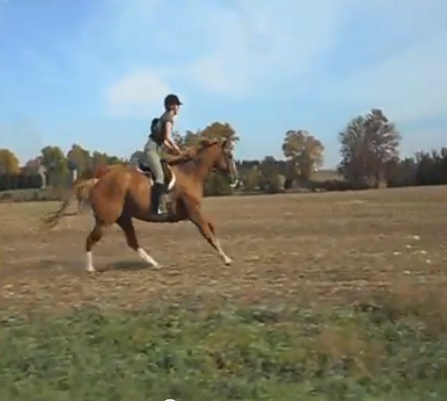 (click on the picture to see a horse gallop)
[Speaker Notes: Give student friendly definition
Use the word in other contexts]
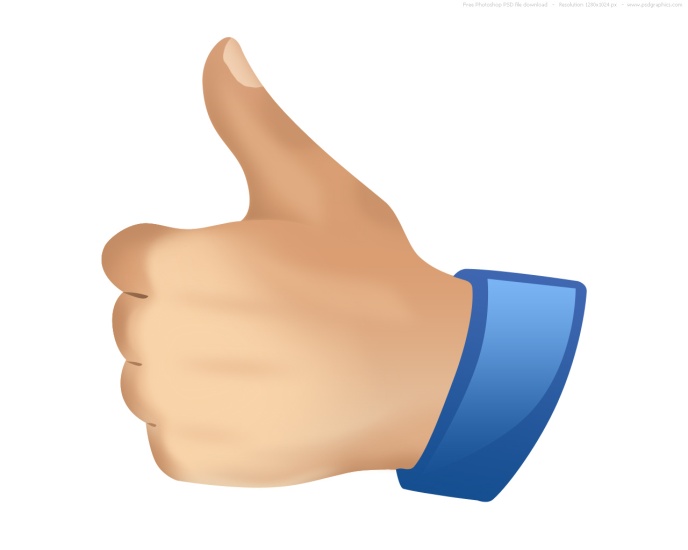 Thumbs up, Thumbs down
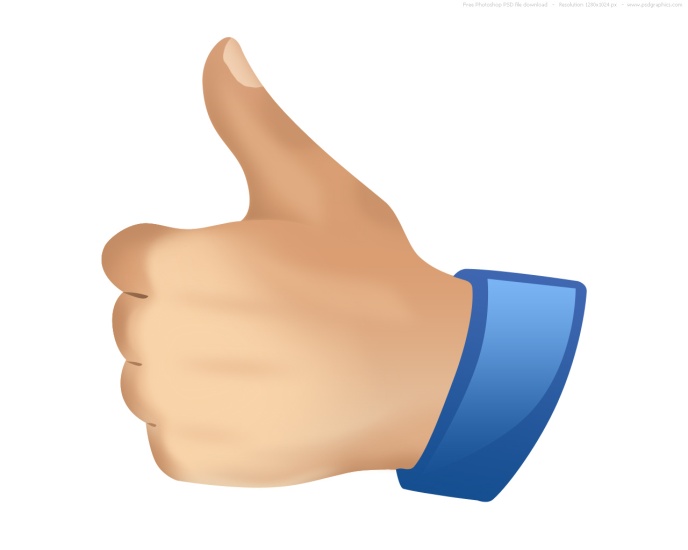 Can this animal gallop?  (click for pictures)
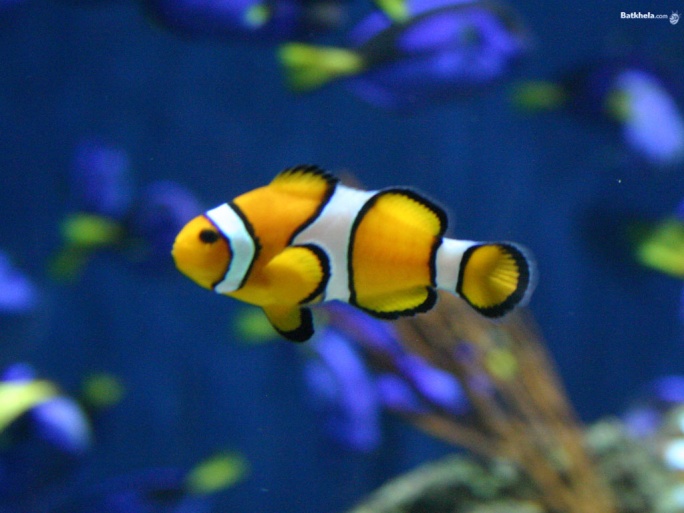 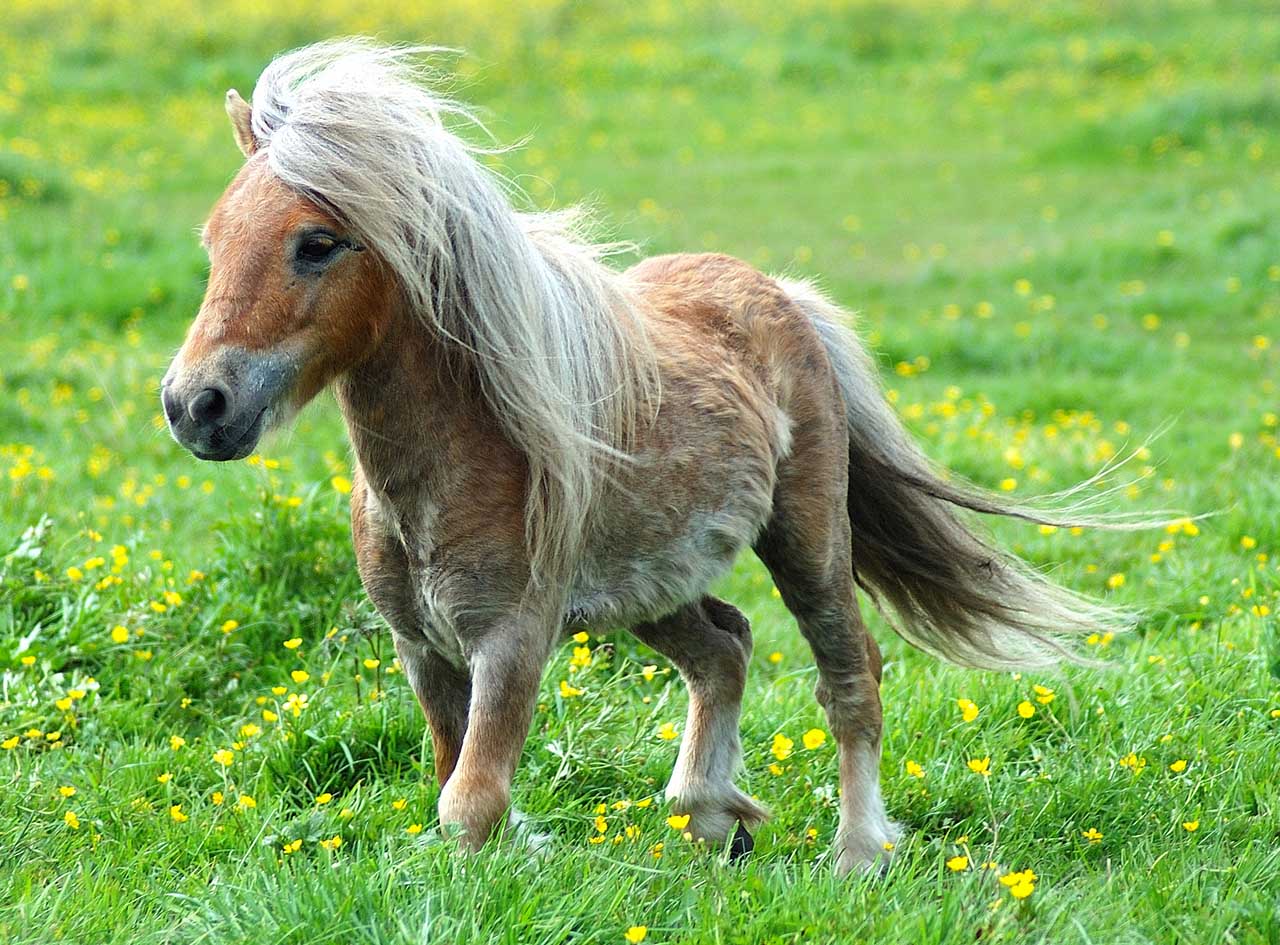 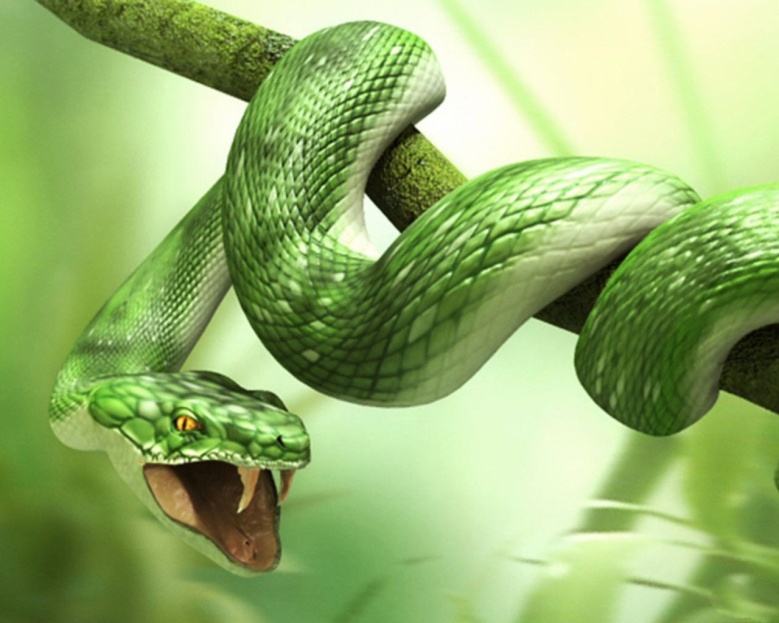 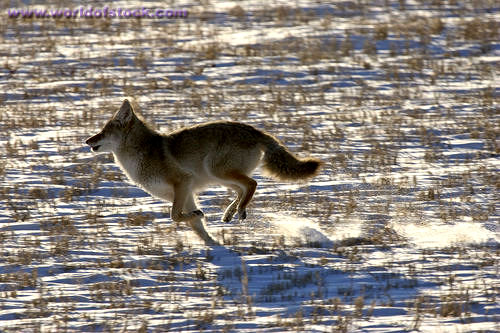 [Speaker Notes: Engage the students with the word]
plunged
[Speaker Notes: Contextualize the word- Find it in the text
Say the word together]
plunge (plunged)
dive or fall fast into the water or something soft
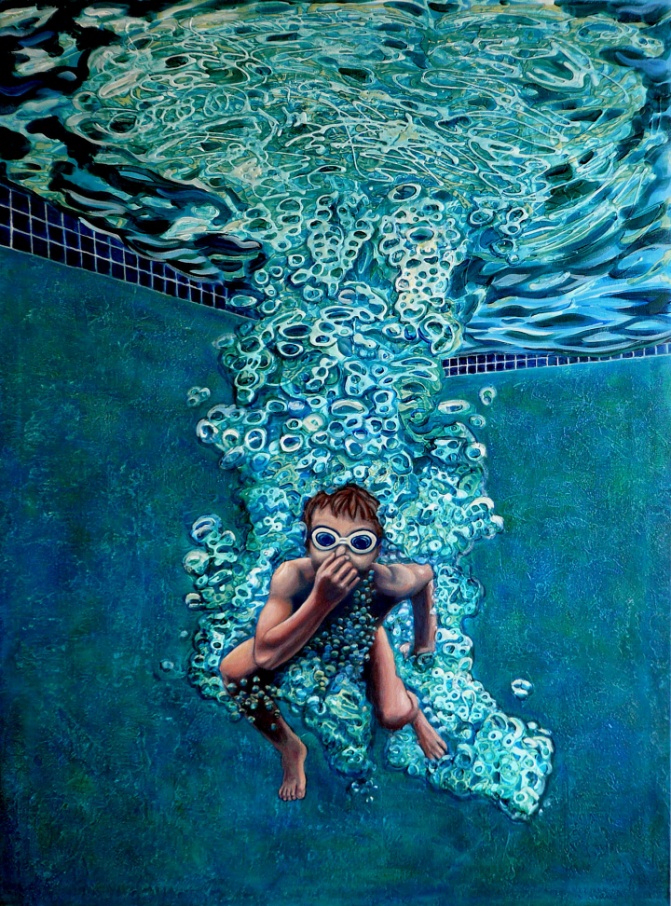 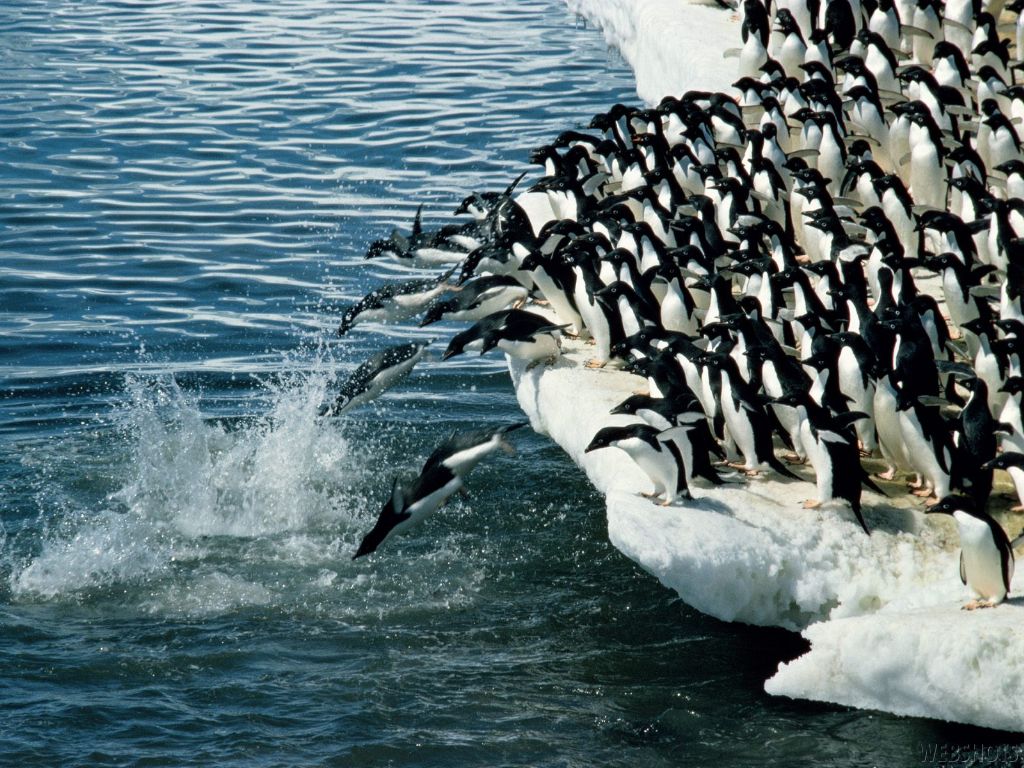 [Speaker Notes: Give student friendly definition
Use the word in other contexts]
Which of these things would you like to 
plunge into?
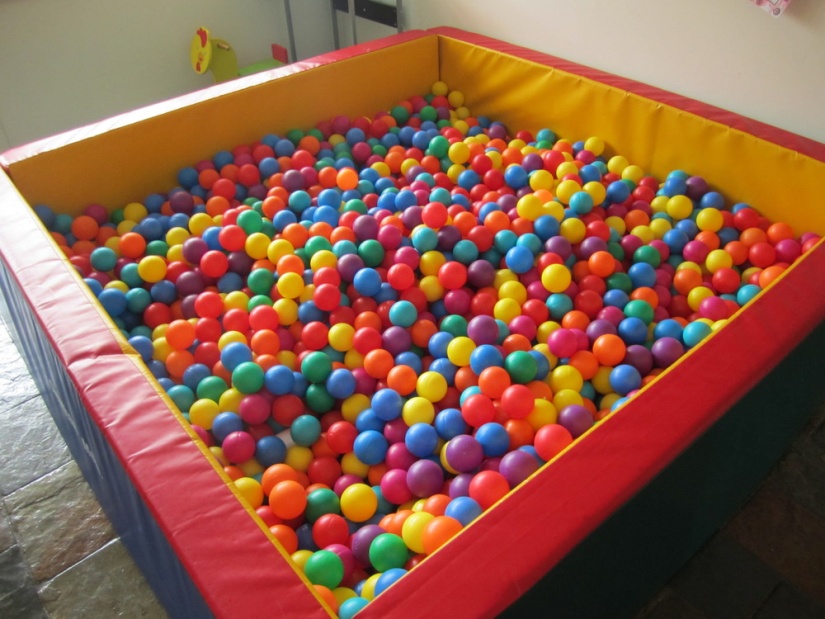 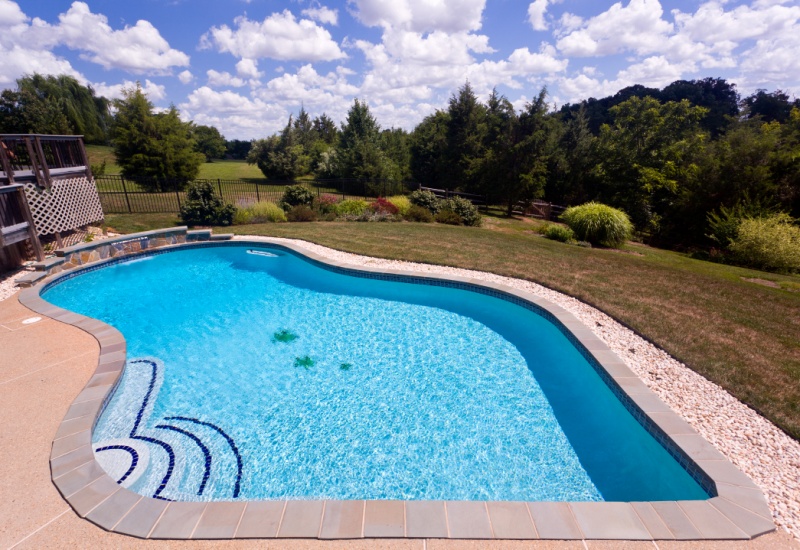 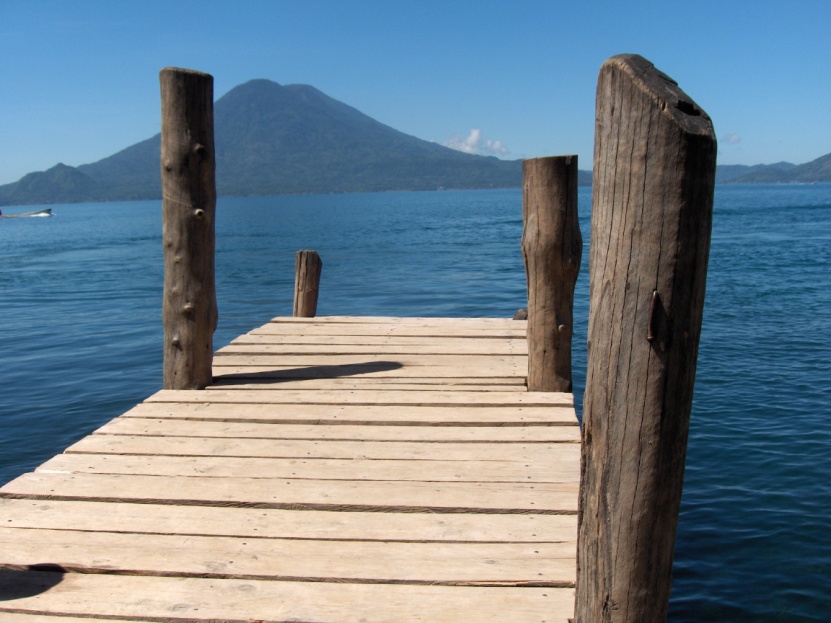 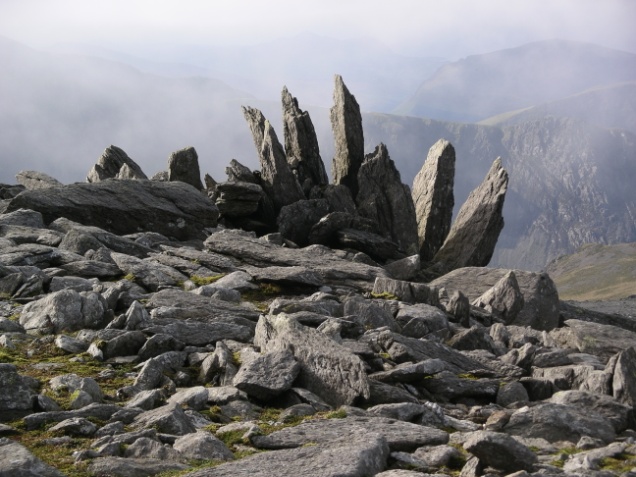 [Speaker Notes: Read all three words and see if you can use them in one sentence.]
Who can use all 3 words in a sentence?
tramped
galloped
plunged
[Speaker Notes: Read all three words and see if you can use them in one sentence.]
Choose one word and complete a Connection Map.
tramped
galloped
plunged
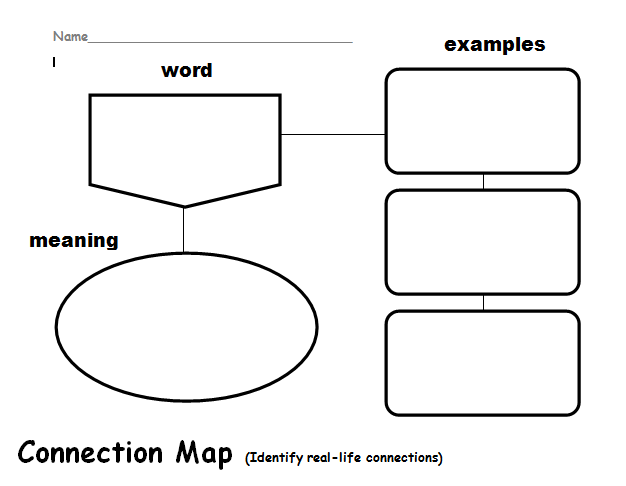 [Speaker Notes: Application-
Students need an opportunity to use the words they just learned from the text.]
I can make real-life connections to new words.
[Speaker Notes: Goal- 
Revisit the goal]